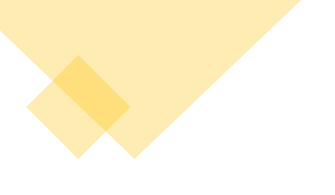 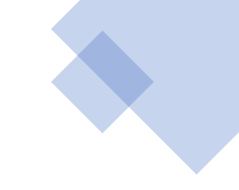 Record your Attendance by SMS Text
To enable the SMS texting feature, login to your account @ http://cce.upmc.com .
Click the “Mobile” tab to add your ten-digit mobile phone.
Receive credit instantly by texting the following code:
KAGRUZ
to
412-312-4424

Code MUST be texted by today at 11:59pm.
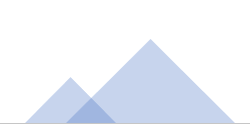 Line Locks: too much of a good thing? Re-evaluating therapies for CVA device patency in a home infusion setting
Claire Meredith, PharmD
Disclosures
No members of the planning committee, speakers, presenters, authors, content reviewers and/or anyone else in a position to control the content of this education activity have relevant financial relationships with any entity producing, marketing, re-selling, or distributing health care goods or services, used on, or consumed by, patients to disclose.
Disclaimer
The information presented at this Center for Continuing Education in Health Sciences program represents the views and opinions of the individual presenter and does not constitute the opinion or endorsement of, or promotion by, the UPMC Center for Continuing Education in the Health Sciences, UPMC/University of Pittsburgh Medical Center or Affiliates and University of Pittsburgh School of Medicine. Reasonable efforts have been taken intending for educational subject matter to be presented in a balanced, unbiased fashion and in compliance with regulatory requirements. However, each program attendee must always use his/her own personal and professional judgement when considering further application of this information, particularly as it may relate to patient diagnostic or treatment decisions including, without limitation, FDA-approved uses and any off-label uses.
Objectives
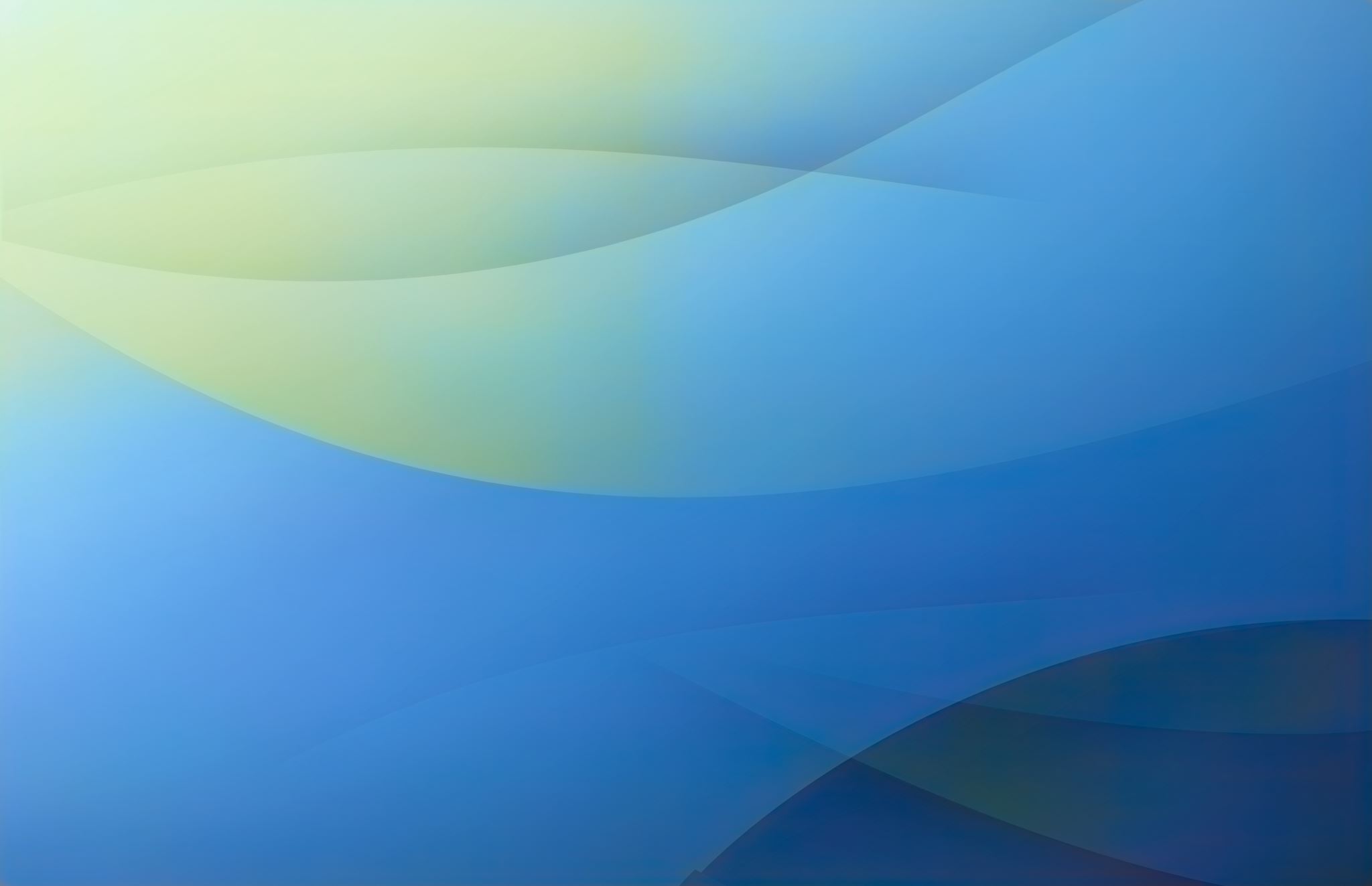 Table of Contents
Abbreviations
1: Introduction to Line Types
Line Types
Can Fam Physician. 2009 May; 55(5): 494-496
Key Concerns with Peripheral and Midlines
J Infus Nurs. 2022;45(4):220-224.
Br J Nurs. 2022;31(14):S6-S16.
Most Common Central Venous Access Devices (CVADs)
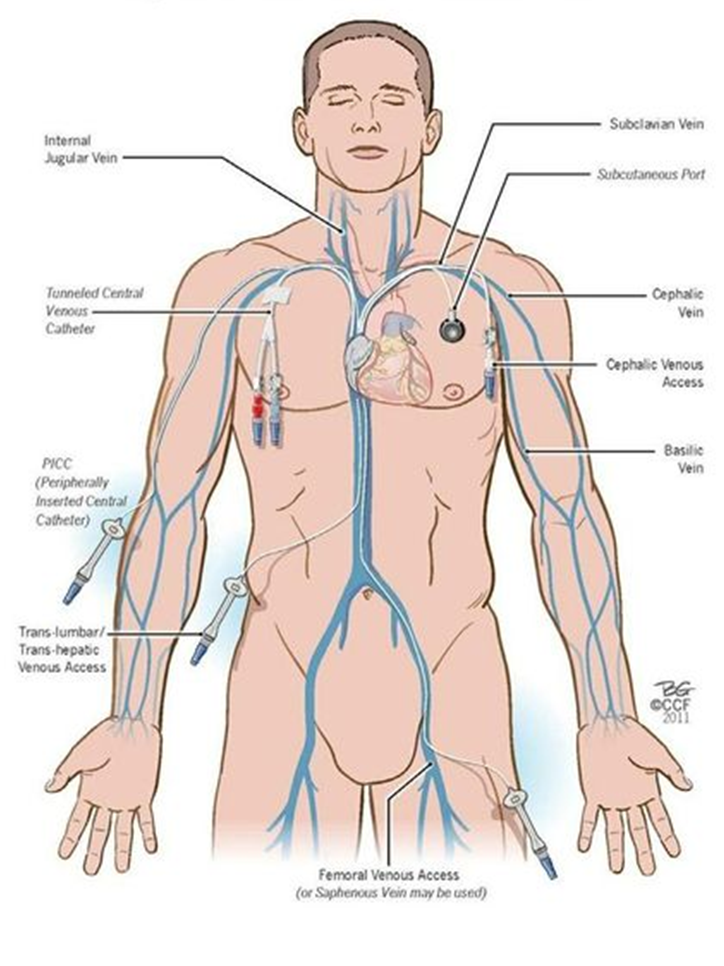 Non-Tunneled vs. Skin-Tunneled Catheters
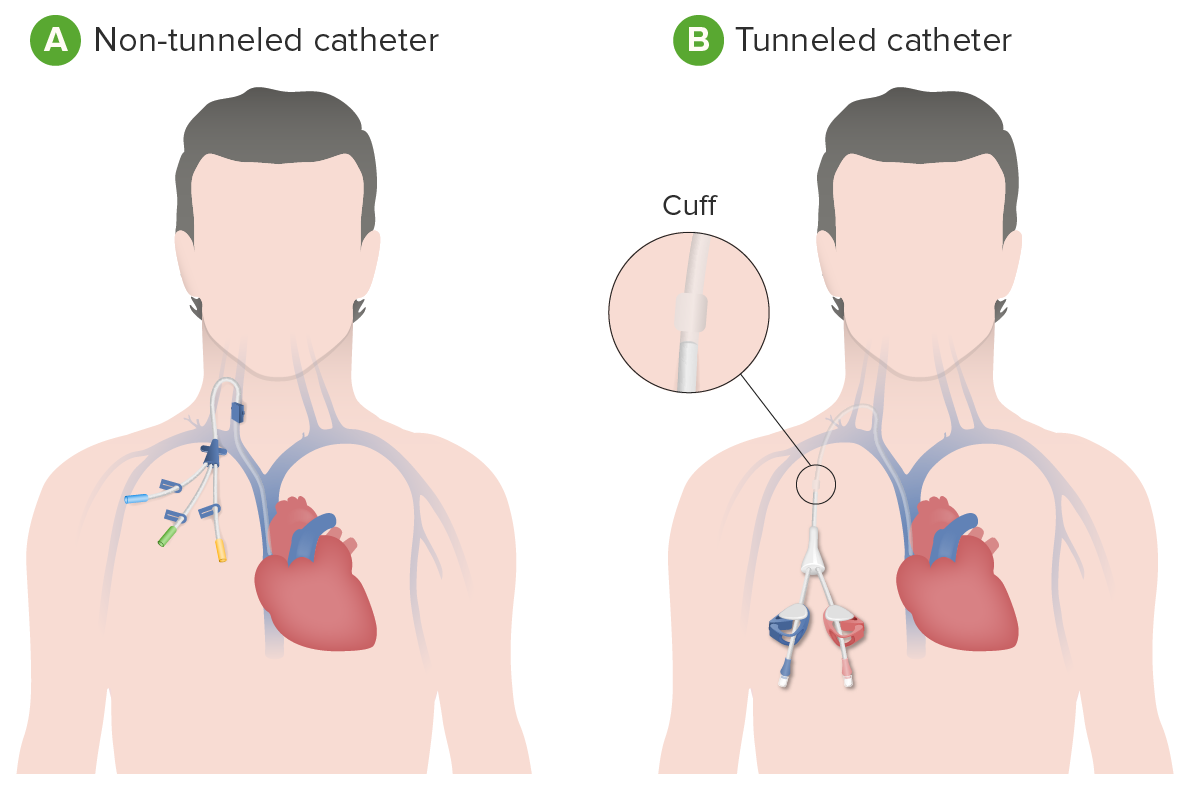 Can Fam Physician. 2009 May; 55(5): 494-496.
The Lecturio Medical Concept Library. Oct 2022.
[Speaker Notes: Discuss how skin-tunneled are surgically implanted]
Peripherally Inserted Central Catheters (PICCs)
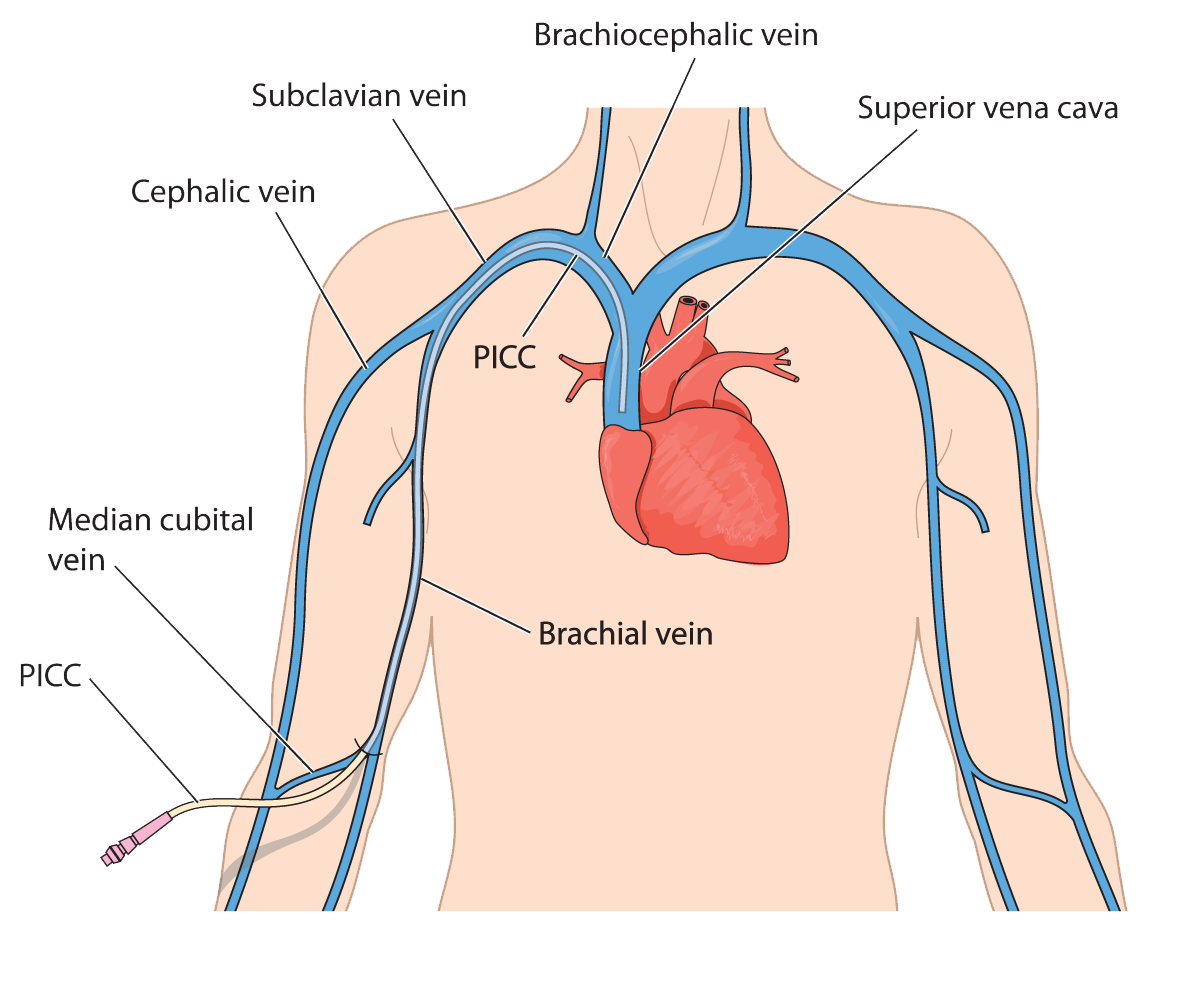 Can Fam Physician. 2009 May; 55(5): 494-496
IVC Northwest. 2022.
[Speaker Notes: Make note that just because it says peripheral that it is a central line (it matters where the line ends)]
Implantable Ports
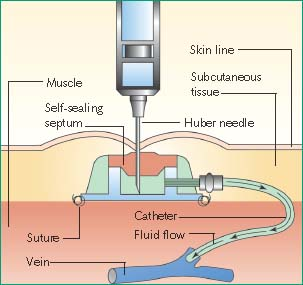 Location: Chest wall or upper arm
 enters the superior vena cava, subclavian or internal jugular vein
Duration: Months to years
Indications: Long-term intermittent access – chemotherapy, infusion of blood products, etc.
Accessing Implantable Ports: Non-coring Huber needles must be used to puncture the septum
Can Fam Physician. 2009 May; 55(5): 494-496.
Nurse Key. July 2016.
[Speaker Notes: Possibly located in the thigh, abdomen, ribs
Discuss why non-coring huber needles]
Audience Question #1
Which of the following are central venous access devices (CVADs)? 
I. Implantable port
II. PASV PICC
III. Skin-tunneled catheter
IV. Midline catheter

Answer choices:
I, III, and IV
I only
II and III
I, II, and III
Audience Question #1
Which of the following are central venous access devices (CVADs)? 
I. Implantable port
II. PASV PICC
III. Skin-tunneled catheter
IV. Midline catheter

Answer choices:
I, III, and IV
I only
II and III
I, II, and III
2: Line Flushing
Line Flushing
J Infus Nurs. 2021;44(1S Suppl 1):S1-S224. 
Home Healthc Now. 2017;35(1):10-18.
[Speaker Notes: INS publishes these standards ~every 5 years
It is not recommended for patients to test for patency at each administration
Prefilled syringes associated with fewer CLABSI
D5W is used in situations like amphotericin B]
Flush Characteristics
J Infus Nurs. 2021;44(1S Suppl 1):S1-S224.
[Speaker Notes: Described add-on devices (extension sets/tubing)
Bacteriostatic NS has to be limited due to the benzyl alcohol content
D5W must not be allowed to dwell because of the potential for biofilm growth
Explain why a higher injection pressure is dangerous]
Techniques for Flushing CVA Devices
Home Healthc Now. 2017;35(1):10-18.
J Infus Nurs. 2019;42(1):37-43.
[Speaker Notes: Pulsatile flushing was originally performed due to hypotheses of fluid dynamics; talk about turbulence]
Pulsatile Flushing Technique
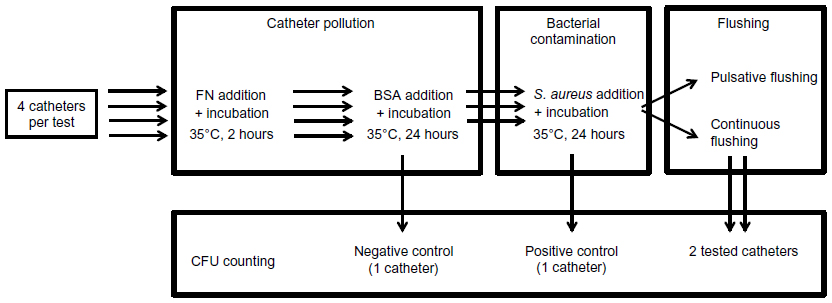 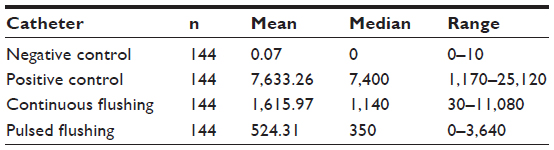 Med Devices (Auckl). 2014;7:379‐383.
[Speaker Notes: Staph aureus and epidermidis are most common in line infections]
3: Line Locking
Line Locking
Nurs Res Pract. 2015;2015:985686.
Crit Car. 2017;21(1):5.
Line Locking with Heparin
J Infus Nurs. 2021 Jan-Feb;44(1S Suppl 1):S1-S224.
ASAIO J. 2014 Jul-Aug;60(4):443-51.
Normal Saline versus Heparin Locks
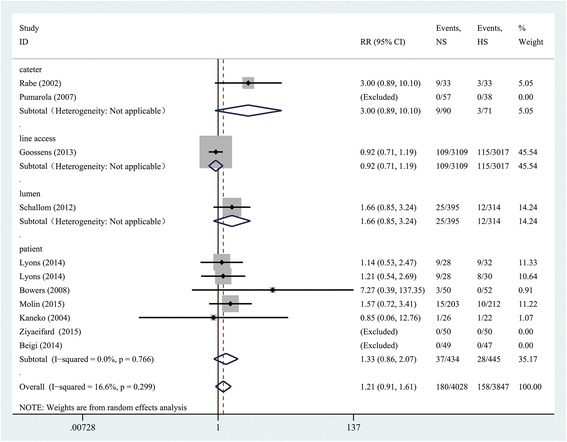 Crit Care 21, 5 (2017).
[Speaker Notes: Interpret statistics, discuss how to read a forest plot]
Normal Saline versus Heparin Locks - Continued
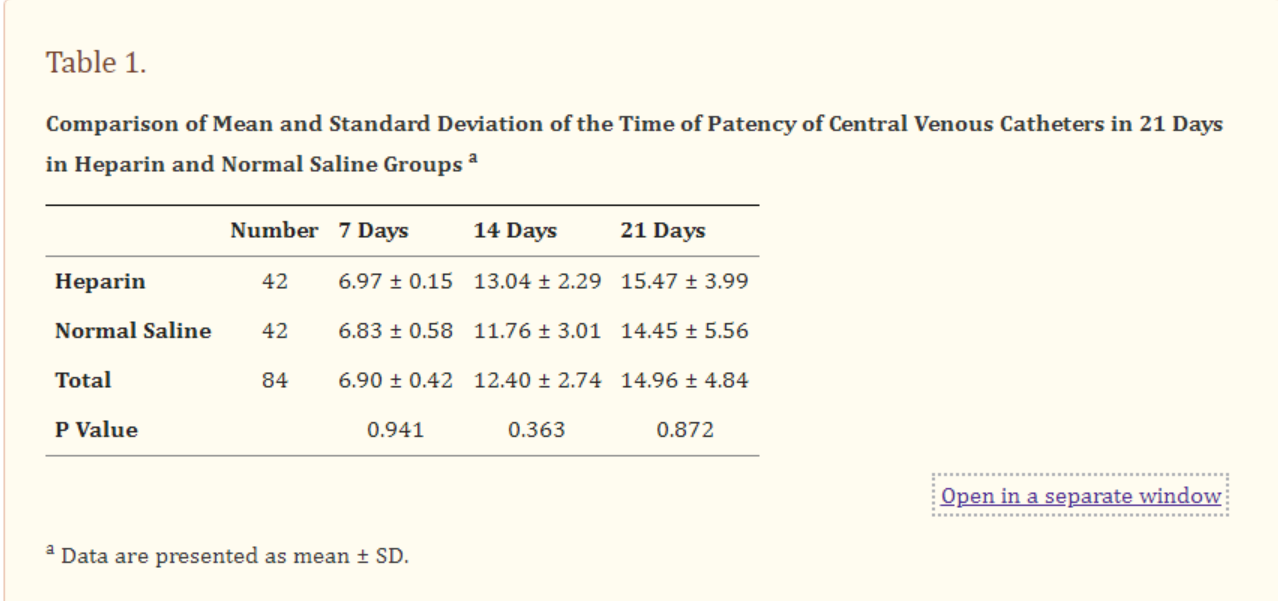 Anesth Pain Med. 2015 Apr; 5(2): e22595.
What if Heparin is not needed/contraindicated?
[Speaker Notes: Are valved systems cost-prohibitive?]
Valved Catheters – PASV PICC
BioFlo PICC [clinician reference tool]. Angiodynamics; Latham, NY. 2013.
Valved Catheters - Groshong®
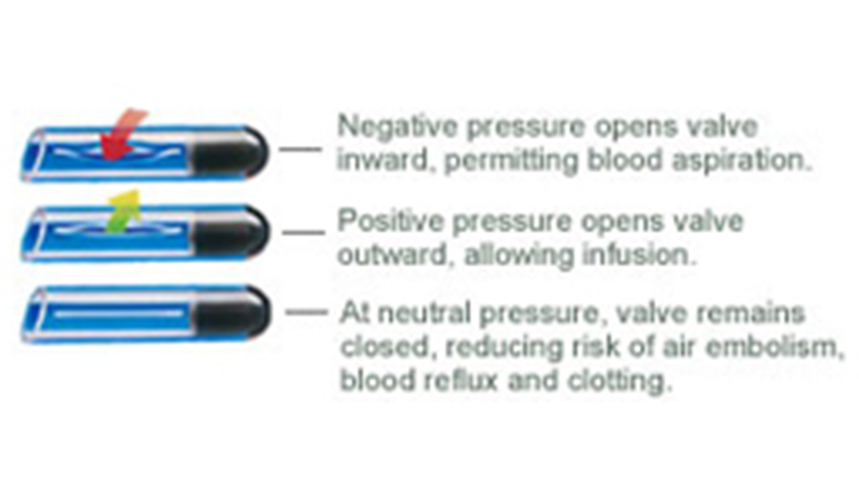 Negative pressure opens valve 
inward, permitting blood aspiration

Positive pressure opens valve
outward, allowing infusion.

At neutral pressure, valve remains
closed, reducing risk of aim embolism,
blood reflux and clotting.
Groshong peripherally inserted central catheter [disclaimer]. Bard. Avalable at: http://www.quidditymedia.co.uk/access/vad_devices/piccspec.html
[Speaker Notes: Add text box for image]
The ‘ELeCTRiC’ Study
J Vasc Access. 2012;13(4):421-425.
[Speaker Notes: Discuss weaknesses of this study; flushing protocols for each catheter was not indicated, the authors acknowledged that additional studies are needed]
HITT Secondary to Heparin Locks
Nurs Res Pract. 2015;2015:985686.
Thromb Haemost. 2007;98(5):1139-1140.
Additional Heparin Concerns
mSphere. 2017;2(3):e00135-17.
J Infect Dis. 2013;208(10):1695-1704.
Overall Considerations for Heparin Locks
Audience Question #2
Which of the following is not a growing concern for the use of heparin locks in the home infusion setting?

Additional patient education is needed
Interference with CMP/BMP laboratory results
Increased likelihood of biofilm formation
Additional risk of bleeding events
Audience Question #2
Which of the following is not a growing concern for the use of heparin locks in the home infusion setting?

Additional patient education is needed
Interference with CMP/BMP laboratory results
Increased likelihood of biofilm formation
Additional risk of bleeding events
4: Current Flushing/Locking Protocol at this Institution
Infusion Nurses Society (INS)
J Infus Nurs. 2021;44(1S Suppl 1):S1-S224.
SASH Method
**REMINDER**
Recommended for patients without:
Valved catheters
      AND
Contraindications to heparin (i.e., HITT)
      AND/OR
History of line infections despite adequate aseptic technique
SAS Method
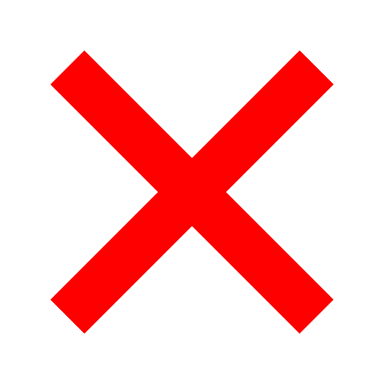 **REMINDER**
Recommended for patients with:
Valved catheters (e.g., PASV PICC, Groshong®)
      AND/OR
Contraindications to heparin
      AND/OR
History of recurrent line infections
5: Line Salvage - Infection
Etiology of line infections
J Infus Nurs. 2021 Jan-Feb;44(1S Suppl 1):S1-S224.
In: Post TW, ed. UpToDate; 2022.
[Speaker Notes: Explain how the lipid and dextrose content of TPN specifically increased risk (also TPN is associated with longer duration, especially outpatient)
While it’s not frequently mentioned, note that understanding of the patient is another outpt risk factor (need effective teaches)]
Who is a Candidate for Salvage?
Pediatrics. 2021;148(6):e2020042069.
Am J Infect Control. 2014 Dec;42(12):1331-3.
[Speaker Notes: Explain why this makes sense]
Outpatient Catheter Salvage
Am J Infect Control. 2014 Dec;42(12):1331-3.
Organisms and Treatment
Infect Control Hosp Epidemiol. 2016;37(11):1288-1301.
J Infus Nurs. 2021 Jan-Feb;44(1S Suppl 1):S1-S224.
Antibiotic Lock Therapy (ALT)
Ideal characteristics:
Infect Drug Resist. 2014;7:343-363.
Antibiotic Lock Therapy (ALT) - Continued
Clin Infect Dis. 2009;49(1):1-45.
Duration of Therapy – Antibiotic Locks
Infection Control & Hospital Epidemiology. 2011; 32(4), 408-410.
[Speaker Notes: Authors indicated that this study was not adequately powered or controlled, rely on clinical significance]
ALT Technique
Audience Question #3
Which patient is the best candidate for ALT?
A patient with a Groshong® with a biofilm containing Candida species
An endocarditis patient with a double lumen PICC colonized with coagulase-negative Staphylococci 
A patient receiving 5-fluorouracil via an implanted port with vancomycin susceptible Enterococcus 
A patient receiving TPN via an implanted port with new signs of abscess near the port site
Audience Question #3
Which patient is the best candidate for ALT?
A patient with a Groshong® with a biofilm containing Candida species
An endocarditis patient with a double lumen PICC colonized with coagulase-negative Staphylococci 
A patient receiving 5-fluorouracil via an implanted port with vancomycin susceptible Enterococcus 
A patient receiving TPN via an implanted port with new signs of abscess near the port site
Other Locking Therapies
Alternative Options to ALT: Ethanol Locks
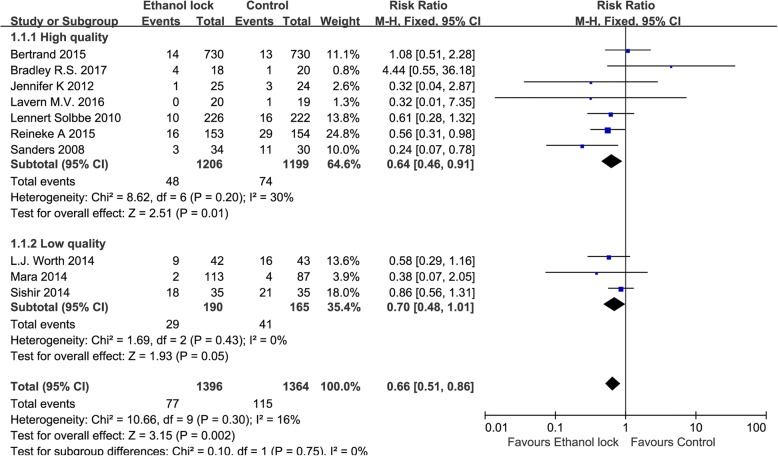 BMC Anesthesiol. 2018;18(1):93. Published 2018 Jul 24.
Considerations for Ethanol Locks
EDTA Locks
Nutrients. 2018;10(9):1165
Am J Kidney Dis. 2015;66(6):1015-1023.
Sodium Citrate Locks
Nutrients. 2018;10(9):1165.
Am J Kidney Dis. 2014;63(3):479-490.
J. Am. Soc. Nephrol. 2005;16:2769–2777.
TauroLock™
Clin Nutr. 2020;39(6):1645-1666.
Aliment Pharmacol Ther. 2018;48(4):410-422.
[Speaker Notes: Urokinase is an enzyme used to dissolve blood clots]
Line Salvage - Thrombosis
Cathflo®Activase® (Alteplase)
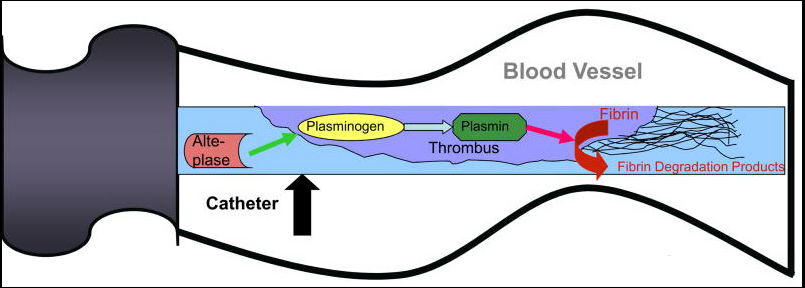 Cathflo®Activase® (Alteplase)[prescribing information]. Genetech, Inc: South San Francisco, CA. 2019.
Lancet. 2009;374(9684):159-169.
[Speaker Notes: Has been used off-label in midlines, though not recommended]
Current Cathflo® Protocol
Summary
References
Cheung E, et al. Venous access: a practical review for 2009. Can Fam Physician. 2009;55(5):494-496.
Hadaway L, Mermel LA. Midline Catheters: Could They Replace a Central Vascular Access Device?. J Infus Nurs. 2022;45(4):220-224. doi:10.1097/NAN.0000000000000471
Rizk E, et al. Alteplase for the treatment of midline catheter occlusions: a retrospective, single-cohort descriptive study. Br J Nurs. 2022;31(14):S6-S16. doi:10.12968/bjon.2022.31.14.S6
Gorski LA, Hadaway L, Hagle ME, et al. Infusion Therapy Standards of Practice, 8th Edition. J Infus Nurs. 2021;44(1S Suppl 1):S1-S224. doi:10.1097/NAN.0000000000000396
Gorski LA. The 2016 Infusion Therapy Standards of Practice. Home Healthc Now. 2017;35(1):10-18. doi:10.1097/NHH.0000000000000481
Boord C. Pulsatile Flushing: A Review of the Literature. J Infus Nurs. 2019;42(1):37-43. doi:10.1097/NAN.0000000000000311
Ferroni A, Gaudin F, Guiffant G, et al. Pulsative flushing as a strategy to prevent bacterial colonization of vascular access devices. Med Devices (Auckl). 2014;7:379‐383. doi:10.2147/MDER.S71217
McGah PM, Gow KW, Aliseda A. Leakage of central venous catheter locking fluid by hemodynamic transport. ASAIO J. 2014;60(4):443-451. doi:10.1097/MAT.0000000000000089
Heidari Gorji MA, et al. Comparison of the effects of heparin and 0.9% sodium chloride solutions in maintenance of patency of central venous catheters. Anesth Pain Med. 2015;5(2):e22595. Published 2015 Mar 30. doi:10.5812/aapm.22595
BioFlo PICC [clinician reference tool]. Angiodynamics; Latham, NY. 2013. 
Groshong peripherally inserted central catheter [disclaimer]. Bard. Avalable at: http://www.quidditymedia.co.uk/access/vad_devices/piccspec.html
Johnston AJ, et al. The effect of peripherally inserted central catheter (PICC) valve technology on catheter occlusion rates--the 'ELeCTRiC' study. J Vasc Access. 2012;13(4):421-425. doi:10.5301/jva.5000071
References - Continued
Mishra S, Horswill AR. Heparin Mimics Extracellular DNA in Binding to Cell Surface-Localized Proteins and Promoting Staphylococcus aureus Biofilm Formation. mSphere. 2017;2(3):e00135-17. Published 2017 Jun 21. doi:10.1128/mSphere.00135-17
Green JV, Orsborn KI, Zhang M, et al. Heparin-binding motifs and biofilm formation by Candida albicans. J Infect Dis. 2013;208(10):1695-1704. doi:10.1093/infdis/jit391
Refaai MA, et al. Delayed-onset heparin-induced thrombocytopenia, venous thromboembolism, and cerebral venous thrombosis: a consequence of heparin "flushes". Thromb Haemost. 2007;98(5):1139-1140.
Goossens GA. Flushing and Locking of Venous Catheters: Available Evidence and Evidence Deficit. Nurs Res Pract. 2015;2015:985686. doi:10.1155/2015/985686
Gaynes R, Jacob JT. Intravascular catheter-related infection: Epidemiology, pathogenesis, and microbiology. In: Post TW, ed. UpToDate; 2022. Accessed November 12, 2022. https://www.uptodate.com
Mermel LA, Allon M, Bouza E, et al. Clinical practice guidelines for the diagnosis and management of intravascular catheter-related infection: 2009 Update by the Infectious Diseases Society of America [published correction appears in Clin Infect Dis. 2010 Apr 1;50(7):1079. Dosage error in article text] [published correction appears in Clin Infect Dis. 2010 Feb 1;50(3):457]. Clin Infect Dis. 2009;49(1):1-45. doi:10.1086/599376
Weiner LM, Webb AK, Limbago B, et al. Antimicrobial-Resistant Pathogens Associated With Healthcare-Associated Infections: Summary of Data Reported to the National Healthcare Safety Network at the Centers for Disease Control and Prevention, 2011-2014. Infect Control Hosp Epidemiol. 2016;37(11):1288-1301. doi:10.1017/ice.2016.174
Justo JA, Bookstaver PB. Antibiotic lock therapy: review of technique and logistical challenges. Infect Drug Resist. 2014;7:343-363. Published 2014 Dec 12. doi:10.2147/IDR.S51388
Zhang P, et al. Ethanol locks for the prevention of catheter-related bloodstream infection: a meta-analysis of randomized control trials. BMC Anesthesiol. 2018;18(1):93. Published 2018 Jul 24. doi:10.1186/s12871-018-0548-y
Ford WJH, Bundy DG, Oyeku S, et al. Central Venous Catheter Salvage in Ambulatory Central Line-Associated Bloodstream Infections. Pediatrics. 2021;148(6):e2020042069. doi:10.1542/peds.2020-042069
References - Continued
Tendas, A., et al. Controversies on Antibiotic Lock Technique Duration Experience with a 3-Day Course for Hematological Patients. Infection Control & Hospital Epidemiology. 2011. 32(4), 408-410. doi:10.1086/659257
Noelting J, Jurewitsch B, Allard JP. Non-Antibiotic Antimicrobial Catheter Lock Solutions in Patients on Home Parenteral Nutrition. Nutrients. 2018;10(9):1165. Published 2018 Aug 25. doi:10.3390/nu10091165
Kanaa M, et al. Cathasept Line Lock and Microbial Colonization of Tunneled Hemodialysis Catheters: A Multicenter Randomized Controlled Trial. Am J Kidney Dis. 2015;66(6):1015-1023. doi:10.1053/j.ajkd.2015.04.047
Wouters Y, Theilla M, Singer P, et al. Randomised clinical trial: 2% taurolidine versus 0.9% saline locking in patients on home parenteral nutrition. Aliment Pharmacol Ther. 2018;48(4):410-422. doi:10.1111/apt.14904
Zhao Y, Li Z, Zhang L, et al. Citrate versus heparin lock for hemodialysis catheters: a systematic review and meta-analysis of randomized controlled trials. Am J Kidney Dis. 2014;63(3):479-490. doi:10.1053/j.ajkd.2013.08.016
Weijmer M.C., et al. Randomized, clinical trial comparison of trisodium citrate 30% and heparin as catheter-locking solution in hemodialysis patients. J. Am. Soc. Nephrol. 2005;16:2769–2777. doi: 10.1681/ASN.2004100870.
Pironi L, Boeykens K, Bozzetti F, et al. ESPEN guideline on home parenteral nutrition. Clin Nutr. 2020;39(6):1645-1666. doi:10.1016/j.clnu.2020.03.005
Cathflo®Activase® (Alteplase)[prescribing information]. Genetech, Inc: South San Francisco, CA. 2019.
Baskin JL, Pui CH, Reiss U, et al. Management of occlusion and thrombosis associated with long-term indwelling central venous catheters. Lancet. 2009;374(9684):159-169. doi:10.1016/S0140-6736(09)60220-8
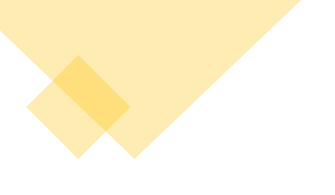 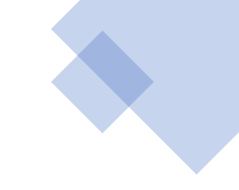 Record your Attendance by SMS Text
To enable the SMS texting feature, login to your account @ http://cce.upmc.com .
Click the “Mobile” tab to add your ten-digit mobile phone.
Receive credit instantly by texting the following code:
KAGRUZ
to
412-312-4424

Code MUST be texted by today at 11:59pm.
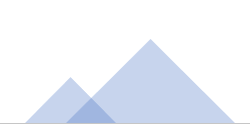